Toward I/O-Efficient Protection Against Silent Data Corruptions in RAID Arrays
Mingqiang Li and Patrick P. C. Lee
The Chinese University of Hong Kong

MSST ’14
1
[Patterson et al., SIGMOD ’88]
RAID
RAID is known to protect data against disk failures and latent sector errors
How it works? Encodes k data chunks into m parity chunks, such that the k data chunks can be recovered from any k out of n=k+m chunks
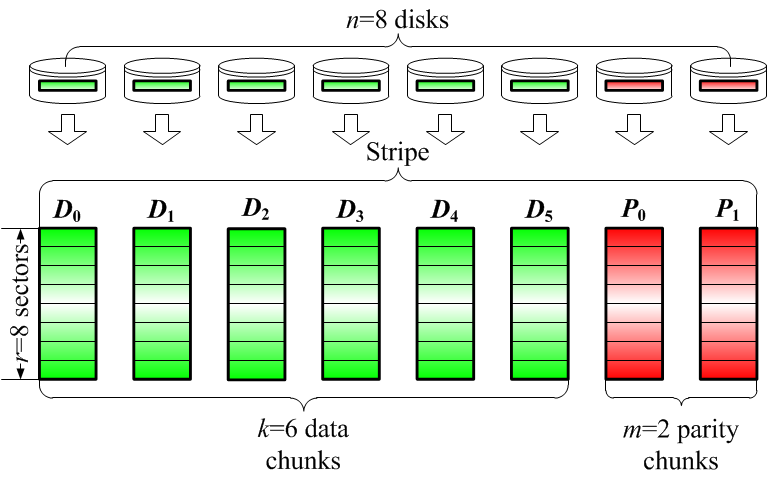 2
Silent Data Corruptions
Silent data corruptions:
Data is stale or corrupted without indication from disk drives  cannot be detected by RAID
Generated due to firmware or hardware bugs or malfunctions on the read/write paths
More dangerous than disk failures and latent sector errors
3
[Kelemen, LCSC ’07; Bairavasundaram et al., FAST ’08; Hafner et al., IBM JRD 2008]
Silent Data Corruptions
Lost write:

Torn write:

Misdirected writes/reads:
Stale
updated
Stale
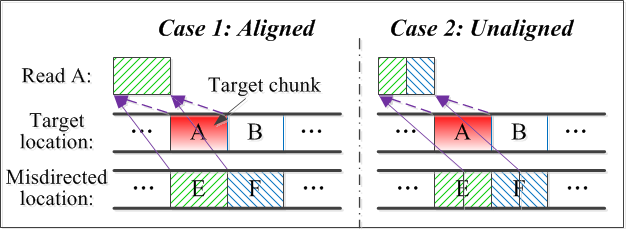 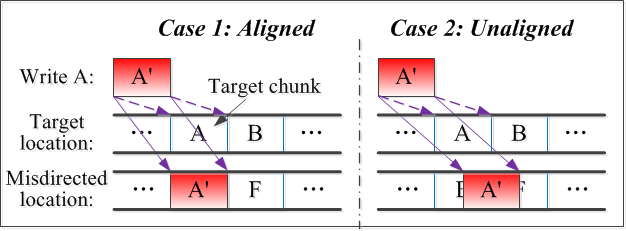 (a) Misdirected writes
(b) Misdirected reads
4
Silent Data Corruptions
Consequences:
User read: 
Corrupted data propagated to upper layers
User write:
Parity pollution
Data reconstruction
Corruptions of surviving chunks propagated to reconstructed chunks
5
Integrity Protection
Protection against silent data corruptions:
Extend RAID layer with integrity protection, which adds integrity metadata for detection
Recovery is done by RAID layer
Goals:
All types of silent data corruptions should be detected
Reduce computational and I/O overheads of generating and storing integrity metadata
Reduce computational and I/O overheads of detecting silent data corruptions
6
Our Contributions
A taxonomy study of existing integrity primitives on I/O performance and detection capabilities
An integrity checking model
Two I/O-efficient integrity protection schemes with complementary performance gains
Extensive trace-driven evaluations
7
Assumptions
At most one silently corrupted chunk within a stripe
If a stripe contains a silently corrupted chunk, the stripe has no more than m-1 failed chunks due to disk failures or latent sector errors
Otherwise, higher-level RAID is needed!
m-1=1
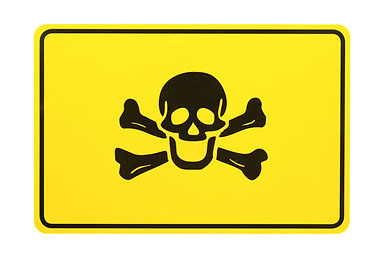 D0
D1
D2
D3
D4
D5
P0
P1
8
How RAID Handles Writes?
Full-stripe writes:
Parity chunks are computed directly from data chunks to be written chunks (no disk reads needed)
Partial-stripe writes:
RMW (Read-modify-writes)  for small writes
Read all touched data chunks and all parity chunks
Compute the data changes and the parity chunks
Write all touched data chunks and parity chunks
RCW (Reconstruct-writes)  for large writes
Read all untouched data chunks
Compute the parity chunks
Write all touched data chunks and parity chunks
9
Existing Integrity Primitives
Self-checksumming / Physical identity
[Krioukov et al., FAST ’08]
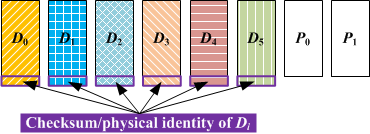 Data and metadata are read in a single disk I/O
Inconsistency implies data corruption
Cannot detect stale or overwritten data
10
Existing Integrity Primitives
Version Mirroring
[Krioukov et al., FAST ’08]
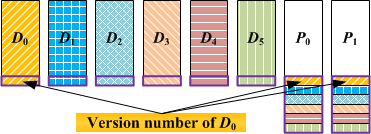 Keep a version number in the same data chunk and m parity chunks
Can detect lost writes
Cannot detect corruptions
11
Existing Integrity Primitives
Checksum Mirroring
[Hafner et al., IBM JRD 2008]
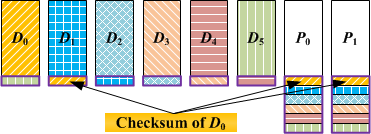 Keep a checksum in the neighboring data chunk (buddy) and m parity chunks
Can detect all silent data corruptions
High I/O overhead on checksum updates
12
Comparisons
No additional I/O overhead
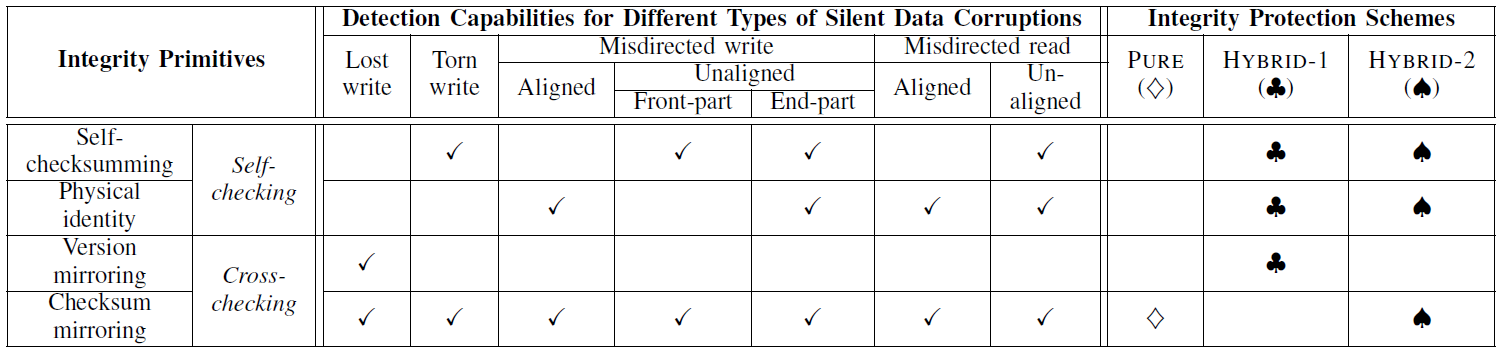 Additional I/O overhead
Question: How to integrate integrity primitives into I/O-efficient integrity protection schemes?
13
Integrity Checking Model
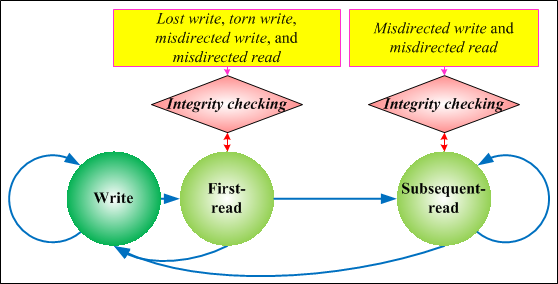 Two types of disk reads:
First read: sees all types of silent data corruptions
Subsequent reads: see a subset of types of silent data corruptions
Observation: A simpler and lower-overhead integrity checking mechanism is possible for subsequent-reads
14
Checking Subsequent-Reads
Seen by subsequent-reads
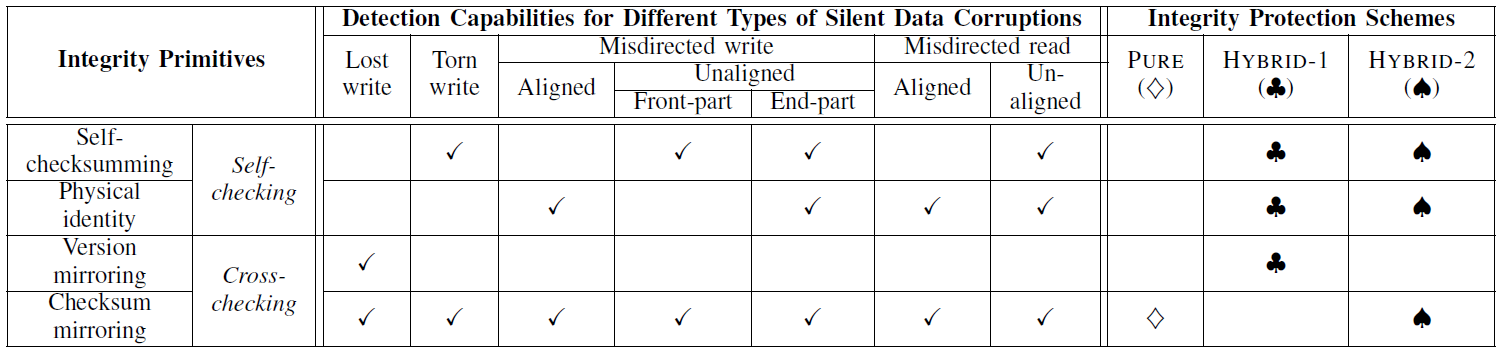 15
No additional I/O overhead
Subsequent-reads can be checked by self-checksumming and physical identity without additional I/Os
Integrity protection schemes to consider: 
PURE (checksum mirroring only), HYBRID-1, and HYBRID-2
15
Integrity Protection Schemes
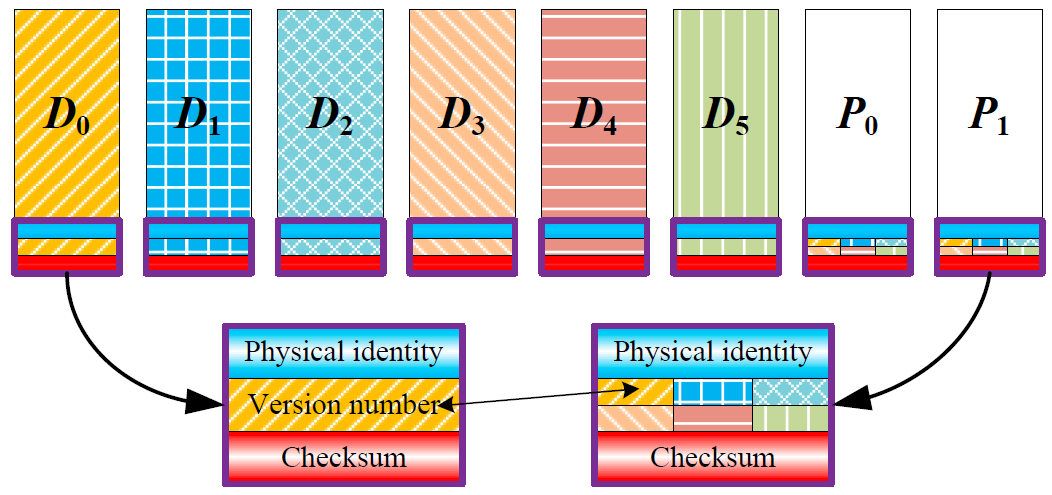 Hybrid-1
Physical identity + self-checksumming + version mirroring
A variant of the scheme in [Krioukov et al., FAST ’08]
16
Integrity Protection Schemes
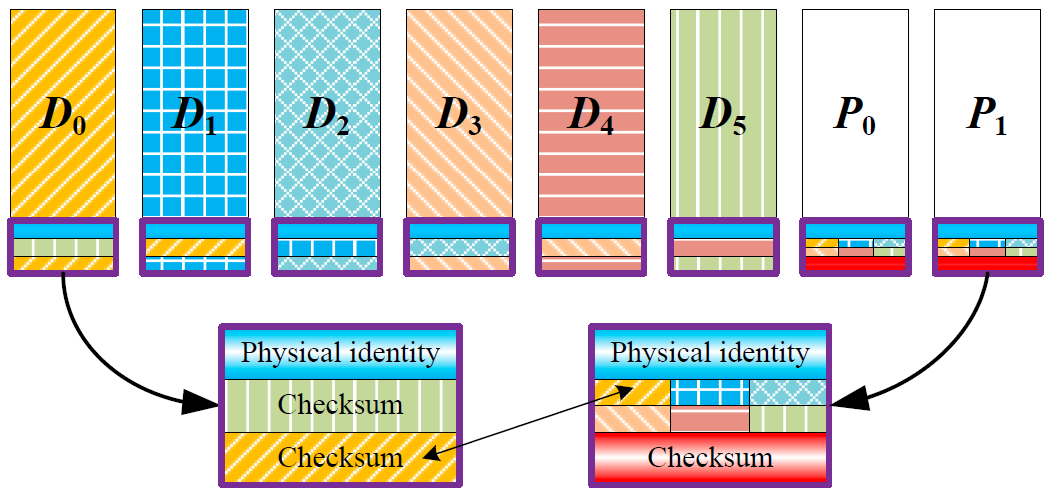 Hybrid-2
Physical identity + self-checksumming + checksum mirroring
A NEW scheme
17
Additional I/O Overhead for a Single User Read/Write
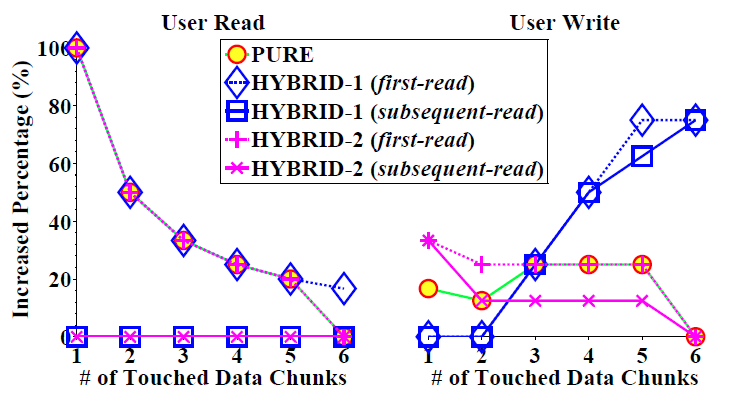 Switch point:
Both Hybrid-1 and Hybrid-2 outperform Pure in subsequent-reads
Hybrid-1 and Hybrid-2 provide complementary I/O advantages for different write sizes
18
Choosing the Right Scheme
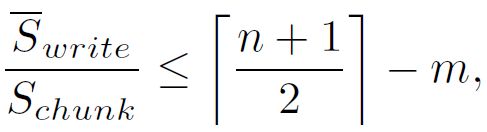 If                                     choose Hybrid-1

If                                     choose Hybrid-2
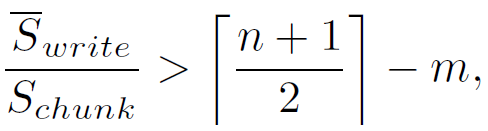 = average write size of a workload (estimated through measurements)
            = RAID chunk size
The chosen scheme is configured in the RAID layer (offline)  during initialization
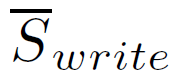 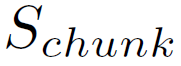 19
Evaluation
Computational overhead for calculating integrity metadata
I/O overhead for updating and checking integrity metadata
Effectiveness of choosing the right scheme
20
Computational Overhead
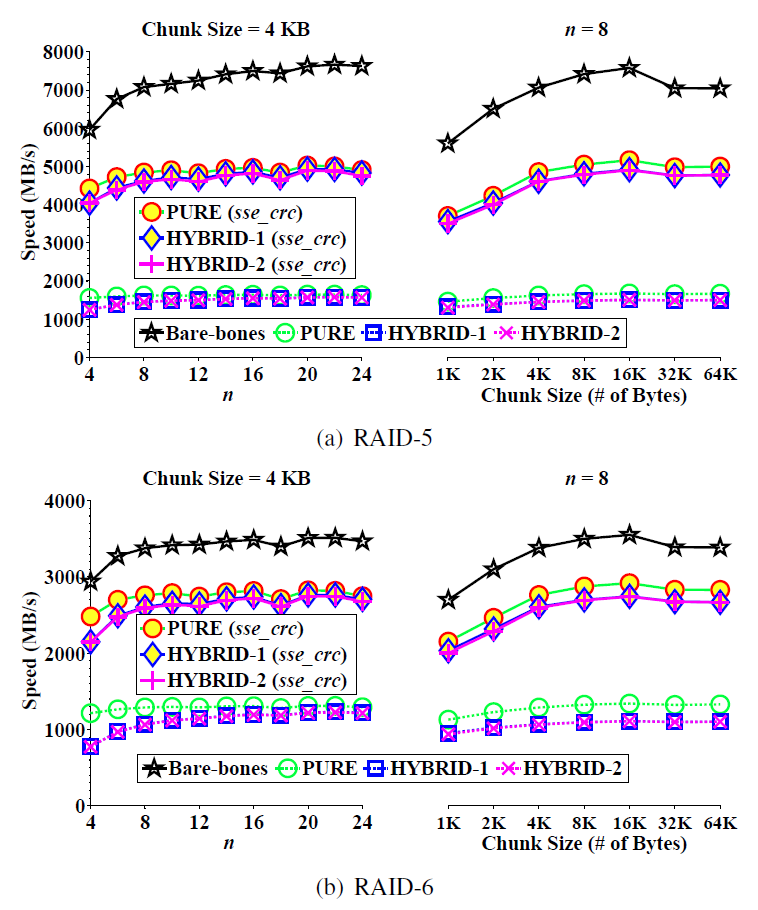 Implementation:
GF-Complete [Plank et al., FAST’13] and Crcutil libraries
Testbed:
Intel Xeon E5530 CPU @ 2.4GHz with SSE4.2
Overall results:
~4GB/s for RAID-5
~2.5GB/s for RAID-6
RAID performance is bottlenecked by disk I/Os, rather than CPU
21
I/O Overhead
Trace-driven simulation
12 workload traces from production Windows servers

RAID-6 with n=8 for different chunk sizes
[Kavalanekar et al., IISWC ’08]
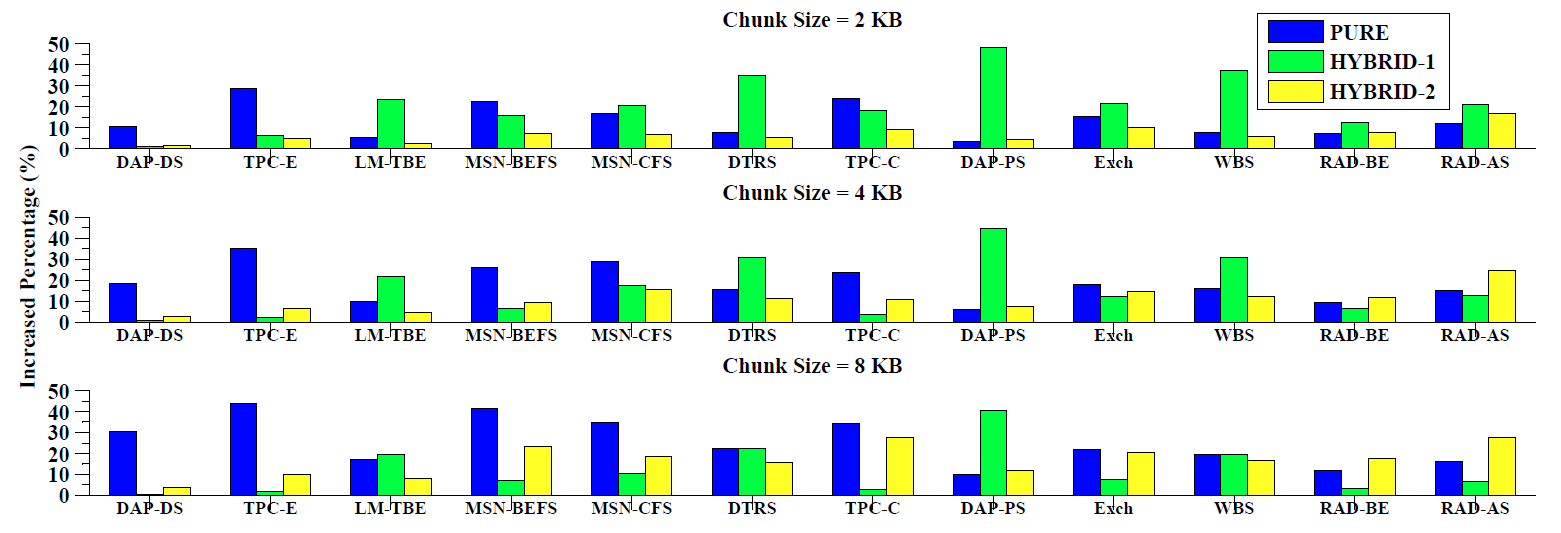 22
I/O Overhead
Pure can have high I/O overhead, by up to 43.74%
I/O overhead can be kept at reasonably low (often below 15%) using the best of Hybrid-1 and Hybrid-2, due to I/O gain in subsequent reads
More discussions in the paper
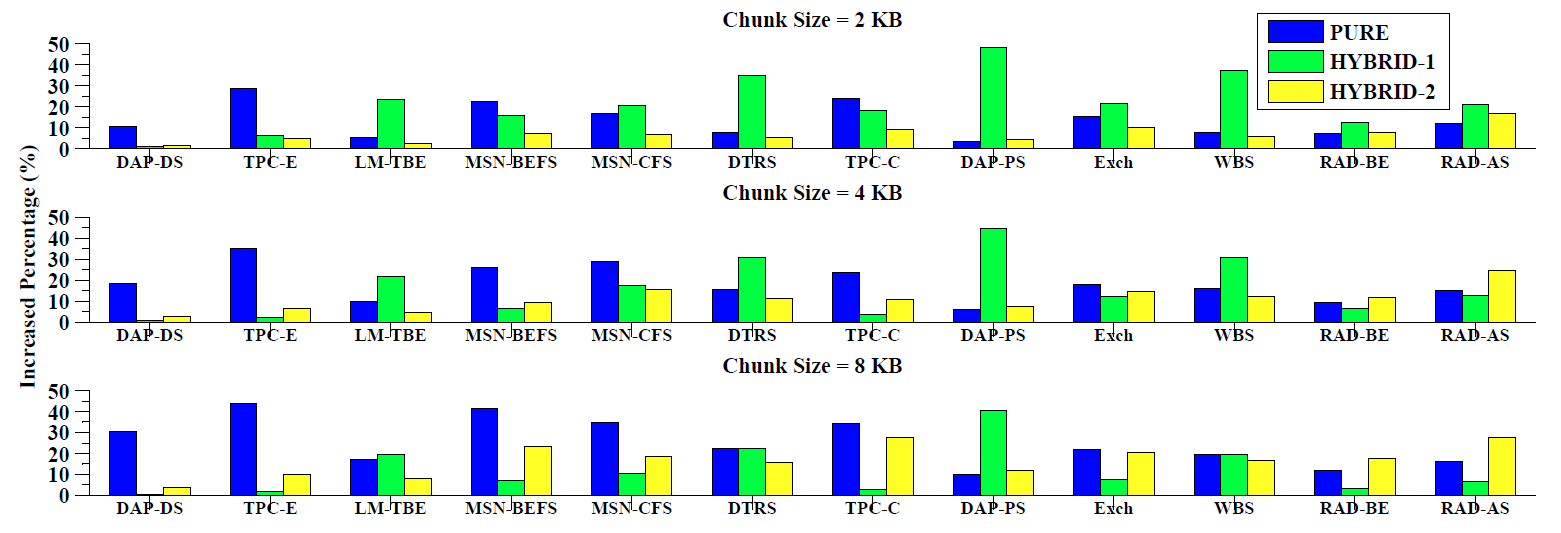 43.74%
23
Choosing the Right Scheme
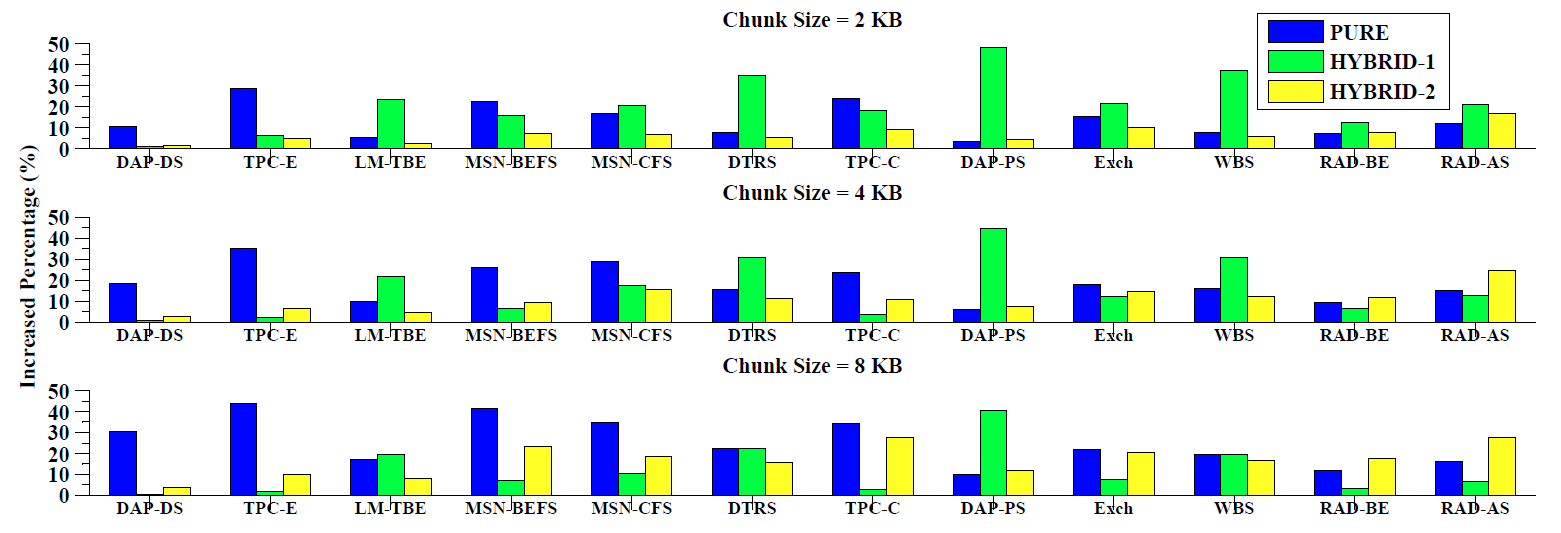 Accuracy rate: 34/36 = 94.44%
For the two inconsistent cases, the I/O overhead difference between Hybrid-1 and Hybrid-2 is small (below 3%)
24
Implementation Issues
Implementation in RAID layer:
Leverage RAID redundancy to recover from silent data corruptions
Open issues:
How to keep track of first reads and subsequent reads?
How to choose between Hybrid-1 and Hybrid-2 based on workload measurements?
How to integrate with end-to-end integrity protection?
25
Conclusions
A systematic study on I/O-efficient integrity protection schemes against silent data corruptions in RAID systems
Findings:
Integrity protection schemes differ in I/O overheads, depending on the workloads
Simpler integrity checking can be used for subsequent reads
Extensive evaluations on computational and I/O overheads of integrity protection schemes
26